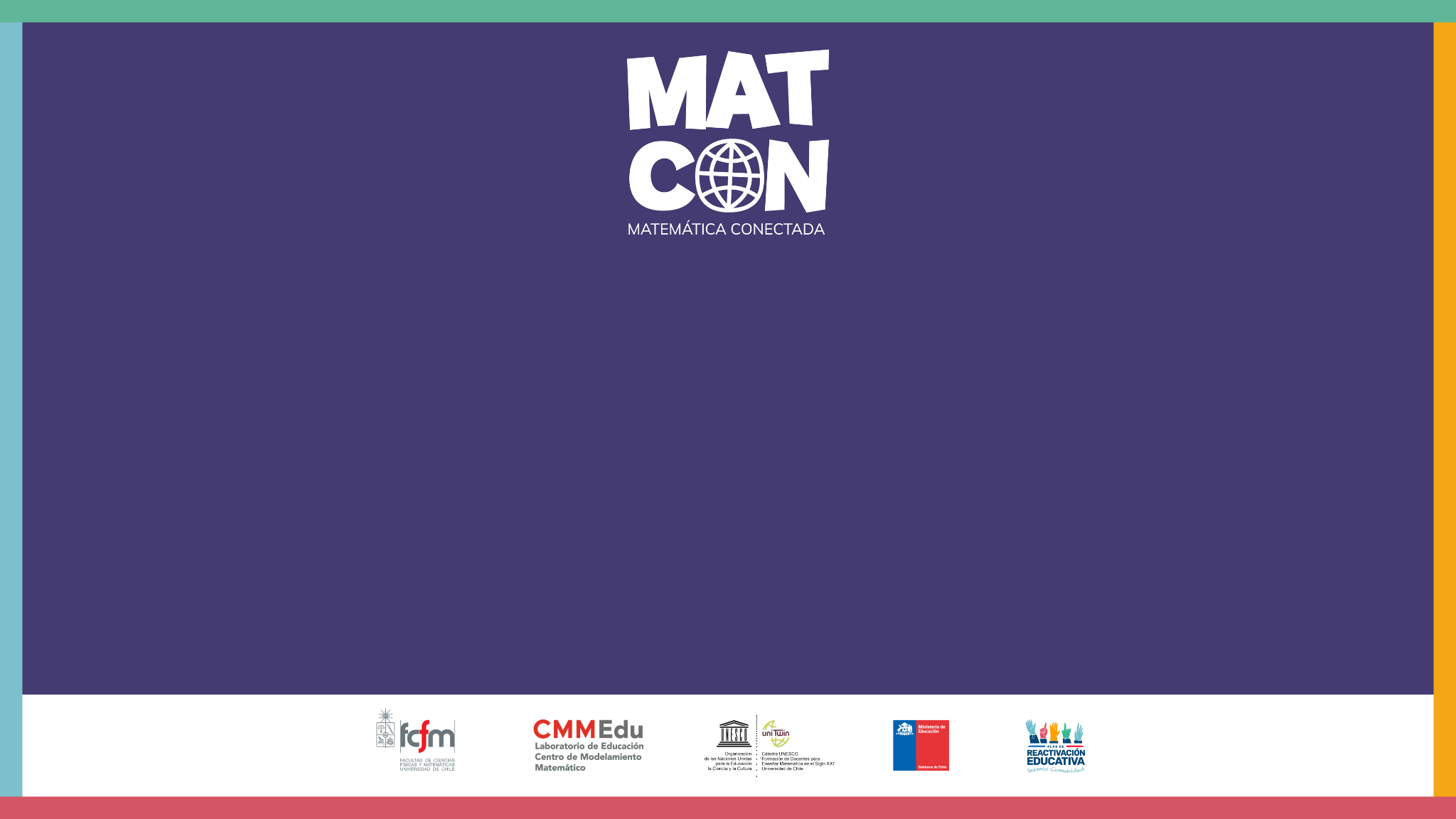 Estudio del peso de recién nacidos en Chile
Presentación
¿Sabes cuál fue tu peso al nacer?

¿Cuáles crees que son los pesos considerados normales al nacer?

¿Qué consecuencias crees que puede tener nacer con peso bajo?
Infografía
Revisemos el recurso “Estudio del peso de recién nacidos en Chile”
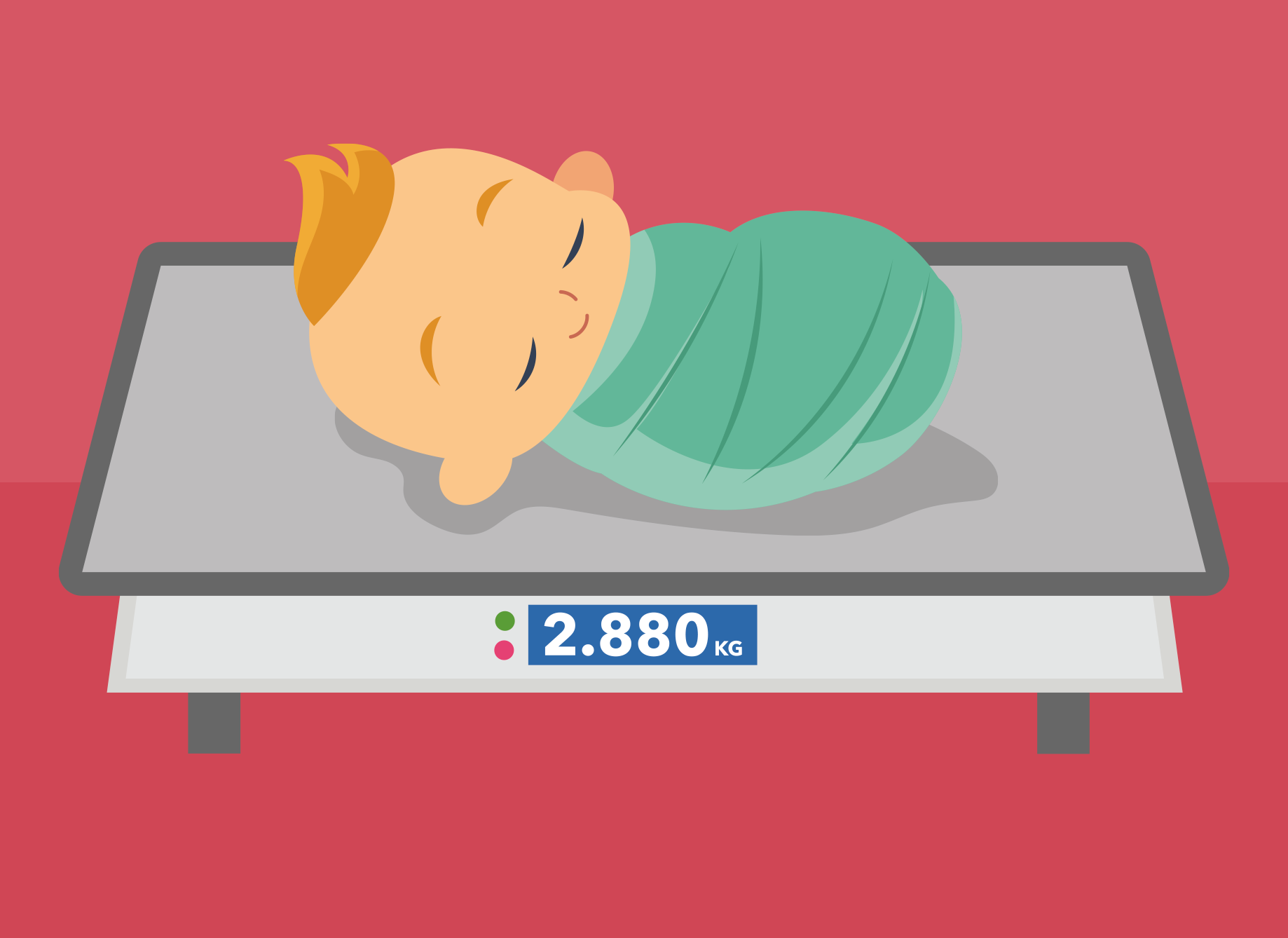 Imagen referencial de la situación
[Speaker Notes: Se recomienda mostrar directamente la infografía en formato pdf]
Presentación
En base a la infografía anterior, responde las siguientes preguntas:
Al nacer, ¿cuáles son los pesos que se consideran dentro de un rango normal?

¿Qué problemas puede tener un recién nacido que pesa menos de 2500 gramos?
Nacimientos en Chile entre los años 1993 y 2000
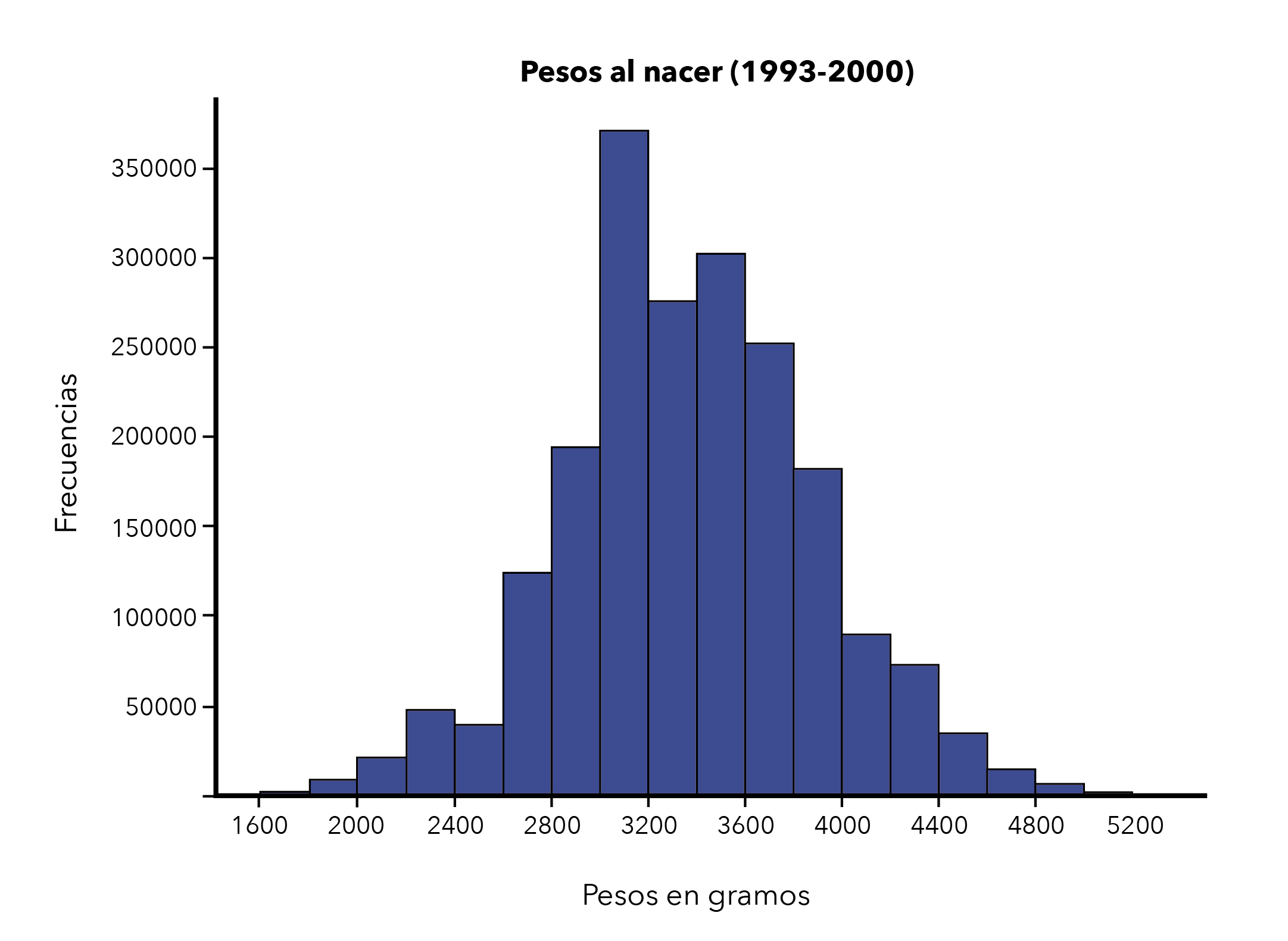 Problema
¿Cuál es la probabilidad de que al escoger un recién nacido al azar este pese entre 2500 y 4000 gramos, es decir, se encuentre en un rango normal de peso?

¿Cuál es la probabilidad de que al escoger un recién nacido al azar este pese menos de 2500 gramos?
Responde las siguientes preguntas en relación con el histograma.
¿Cuál es el rango de pesos que más se repite? 

¿En qué rangos de pesos hay la menor cantidad de recién nacidos?

¿En qué rango crees que se ubica el promedio de los pesos al nacer?

¿Cómo representarías la distribución de los datos del histograma con una línea continua? ¿Por qué?
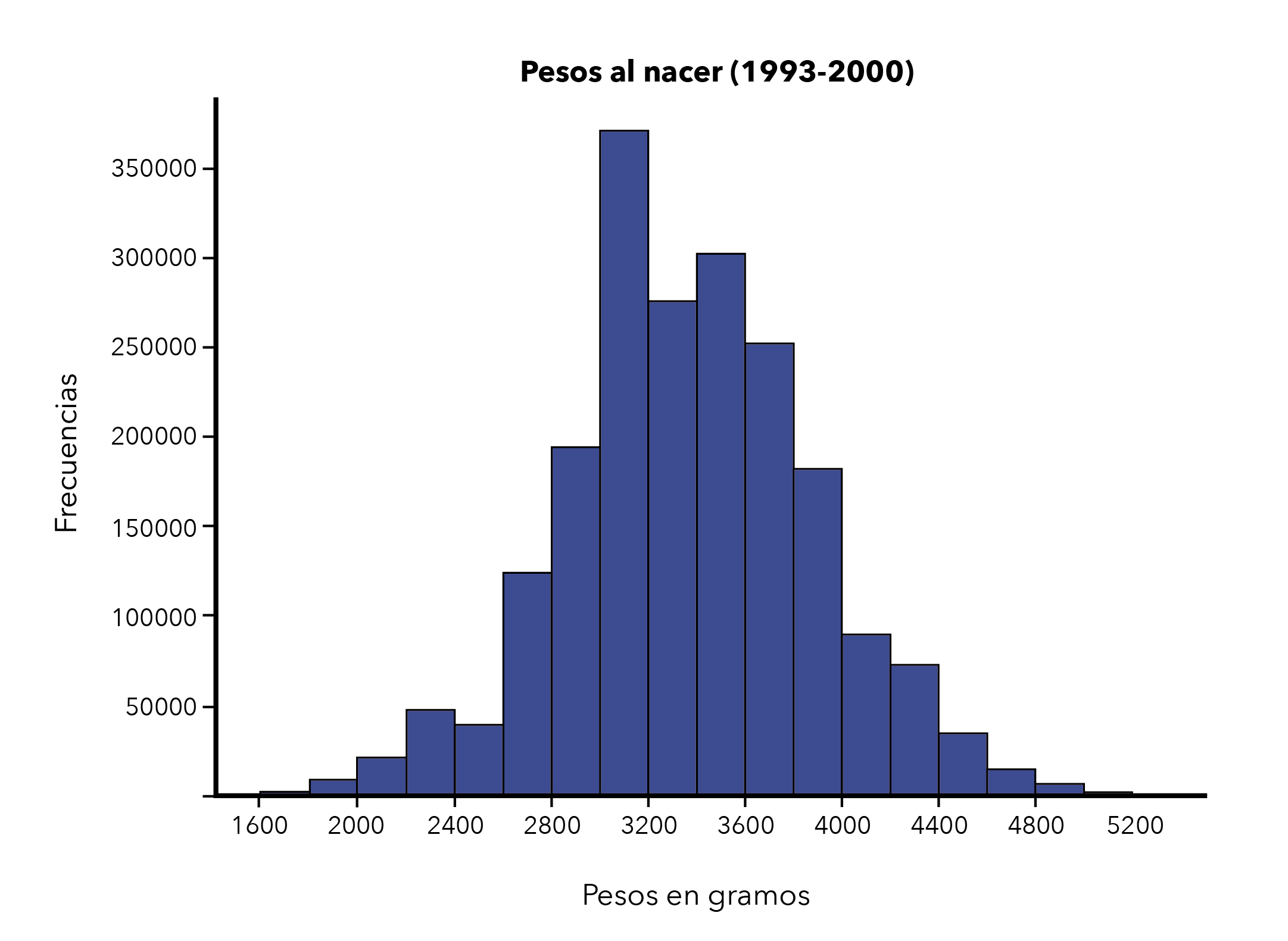 Actividades
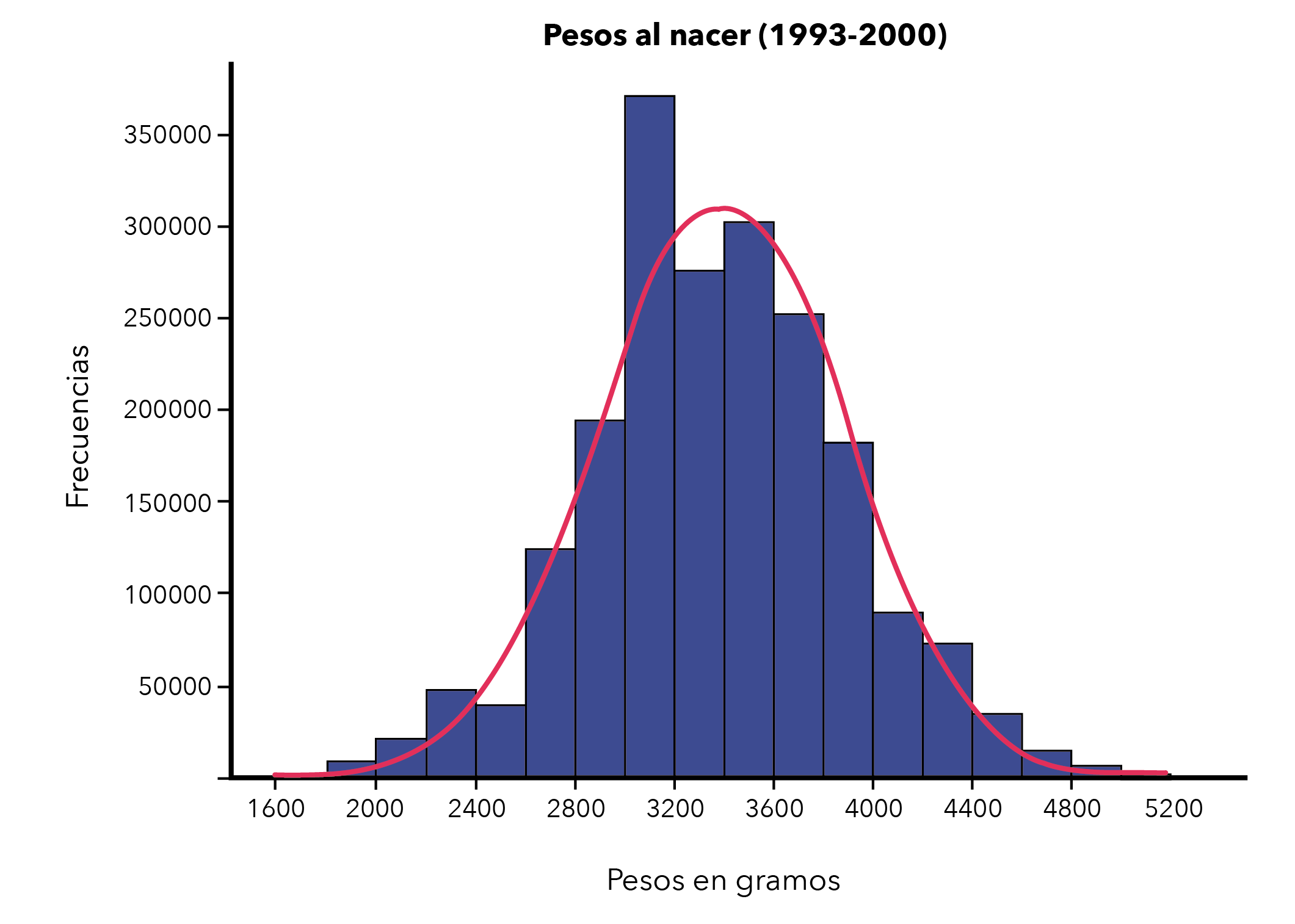 Actividades
Actividades
3. Para cada intervalo, completa con el porcentaje de datos aproximado que se encuentra en cada intervalo.
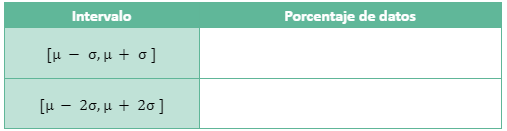 Actividades
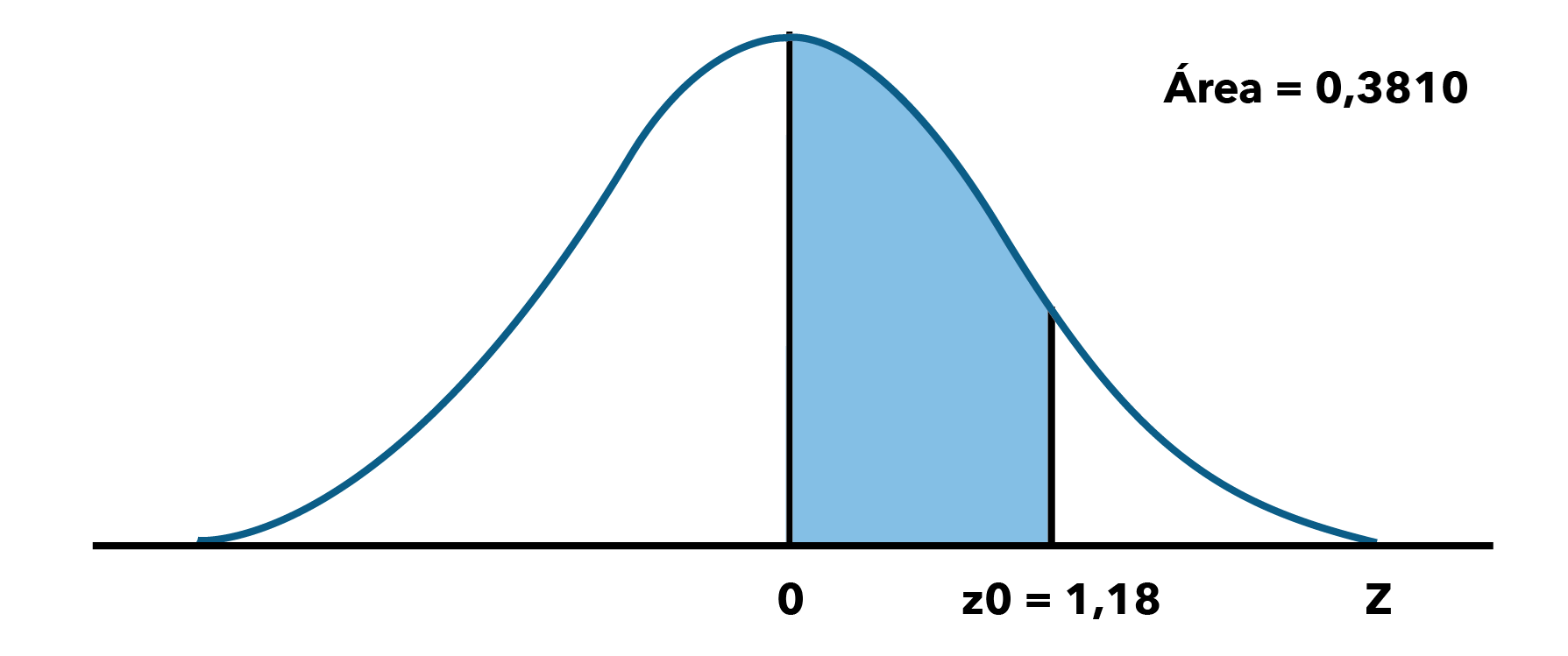 Actividades
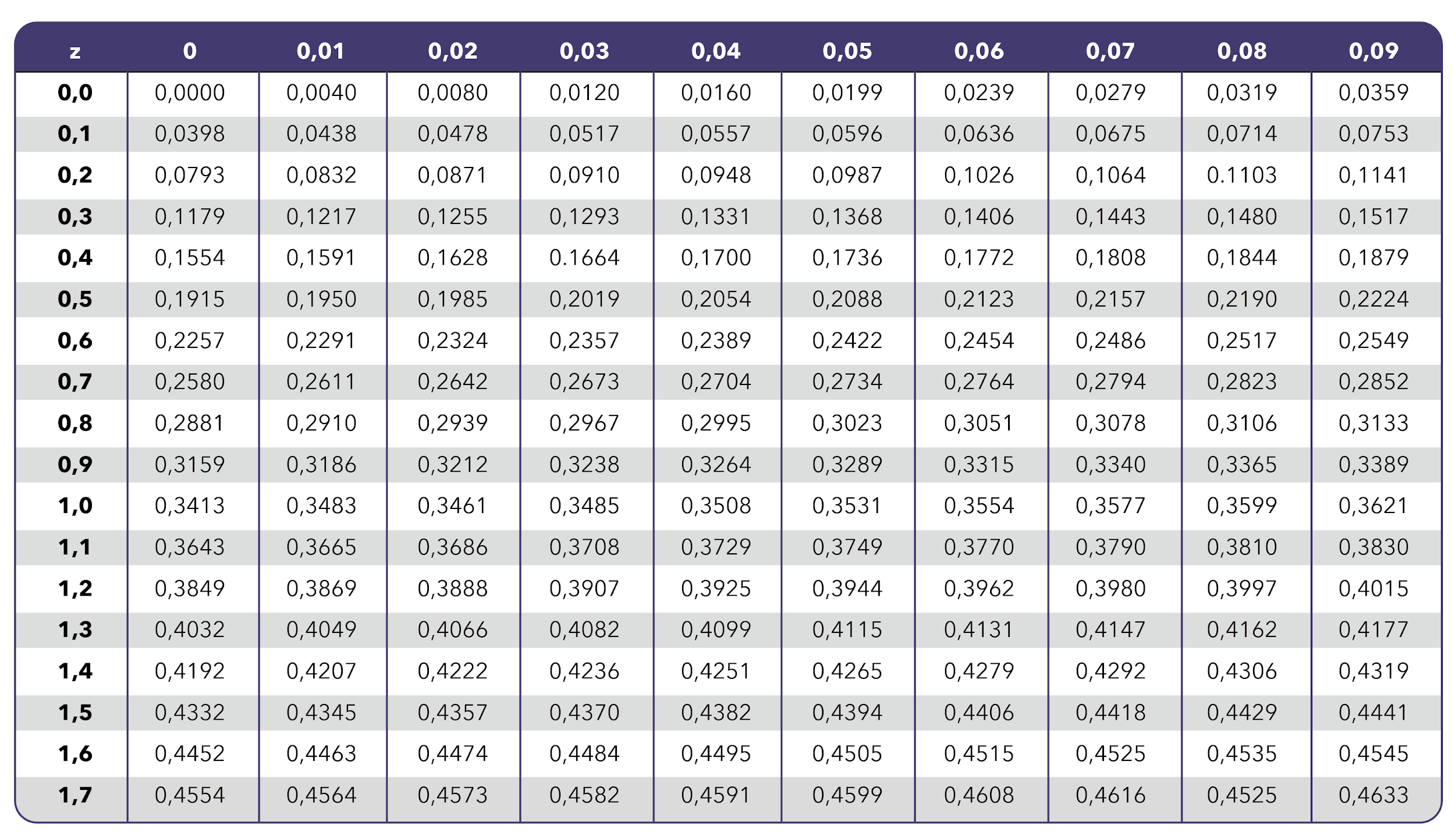 Actividades
5. Utilizando la tabla de áreas de la normal estandarizada, responde las siguientes preguntas:

¿Cuál es la probabilidad de que al escoger un recién nacido al azar su peso se encuentre entre 2500 y 4000 gramos?

¿Cuál es la probabilidad de que al escoger un recién nacido al azar su peso sea menor a 2500 gramos?

¿Qué te parecen los valores obtenidos?
Para los bebés que nacen actualmente, ¿es más probable que nazcan con el peso recomendado o fuera de ese rango?

¿La probabilidad de que nazca un bebé bajo peso es grande o pequeña?
Conclusiones
Conclusiones
Conclusiones
En este contexto particular se concluyó que la probabilidad de nacer con un peso en el rango 2500 g y 4000 g es de 0,843 y el de nacer bajo este rango es de 0,049.
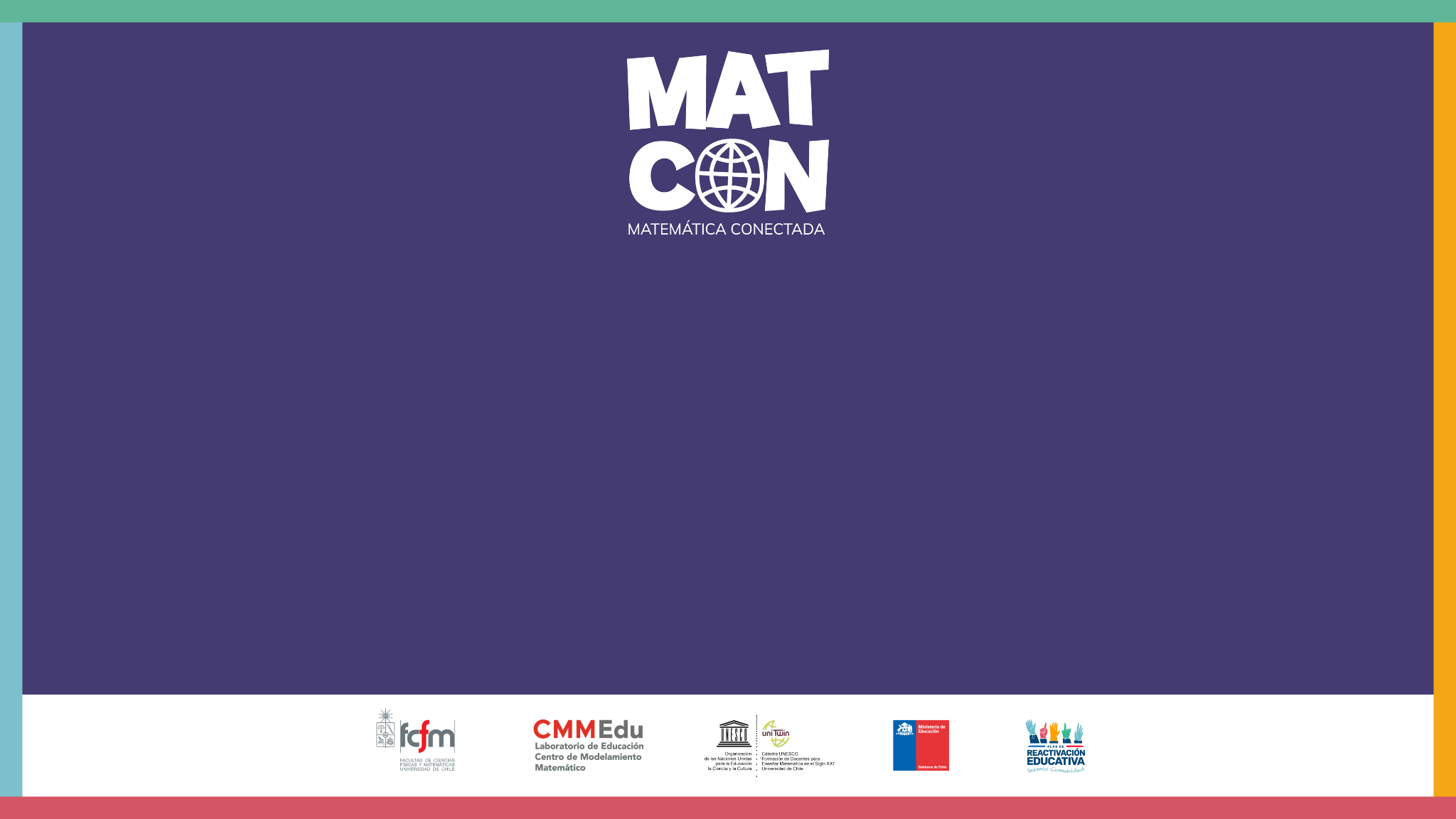 Estudio del peso de recién nacidos en Chile